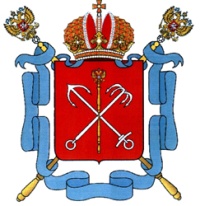 ПРАВИТЕЛЬСТВО САНКТ-ПЕТЕРБУРГА
КОМИТЕТ ПО ОБРАЗОВАНИЮ
Государственное бюджетное общеобразовательное учреждение
средняя общеобразовательная школа № 518
Выборгского района Санкт-Петербурга
Строение атома
Якубенок Мария Львовна
учитель химии
koba299@yandex.ru
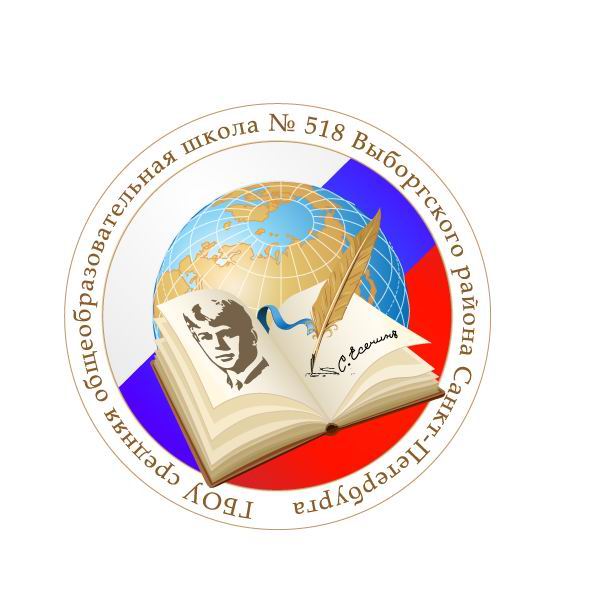 2014 год
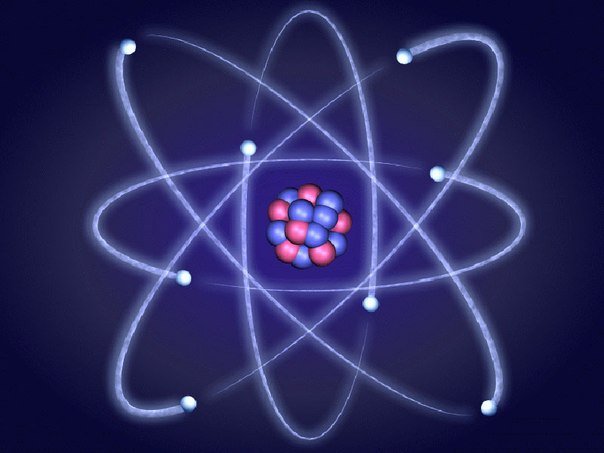 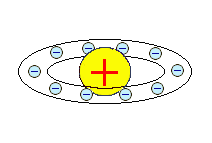 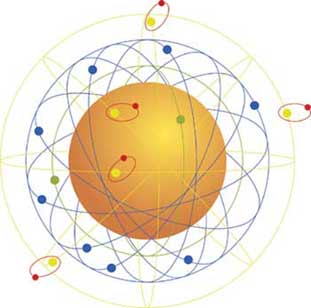 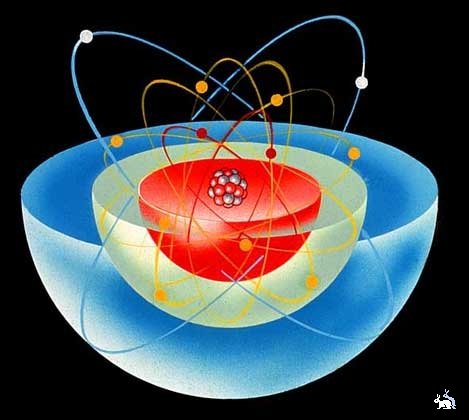 Основные сведения.
Строение атома.
Проверяем д/з:
№2:
А) Mr(CaO) = 40 + 16 = 56
Б) Mr(N2O5) = 14 ∙ 2 + 16 ∙ 5 = 108
В) Mr(NaNO3) = 23 + 14 + 16 ∙ 3 = 85
Г) Mr(Fe(OH)3) = 56 + 16 ∙ 3 + 1 ∙ 3 = 107
Д) Mr(4O2) = 16 ∙ 8 = 128
Е) Mr(3CO2) = 12 ∙ 3 + 16 ∙ 6 = 132
№3:
А) FeCl3     Mr(FeCl3) = 56 + 35,5 ∙ 3 = 162,5
Б) Al2O3      Mr(Al2O3) = 27 ∙ 2 + 16 ∙ 3 = 102
В) CaCO3   Mr(CaCO3) = 40 + 12 + 16 ∙ 3 = 100
Выполните проверку:
1 вариант: Mr(CuCl2) = 64 + 35,5∙2 = 135
                   Mr(KNO3) = 39 + 14 + 16 ∙3 = 101
2 вариант: Mr(Na2CO3) = 23 ∙ 2 + 12 + 16 ∙ 3 = 106
                   Mr(CuSO4) = 64 + 32 + 16 ∙ 4 = 160
3 вариант: Mr(Na3PO4) = 23 ∙ 3 + 31 + 16 ∙ 4 = 164
                   Mr(AlCl3) = 27 + 35,5 ∙ 3 = 133,5
Cтроение атома
Ядро
.
.
.
.
.
.
Электроны
.
Атом
(«неделимый»)
Строение ядра:
Протоны (+)
Нейтроны (0)
Элементарные частицы:
Правила:
Атом не имеет заряда (электронейтрален).
Сумма числа протонов и нейтронов в ядре называется 
массовым числом.
Пример: F      9          +          10               =          19
                   протонов      нейтронов             массовое число
3. Так как массой электронов можно пренебречь, то 
массовое число равно Ar элемента.
4. Порядковый номер элемента показывает:
А) заряд ядра атома
Б) число протонов в ядре
В) число электронов в атоме
Строение атома лития:
7
Li
3
+3
Заряд ядра:
3p, 4n
Строение ядра:
Строение атома:
3p, 4n, 3е
Проверь себя!
Как заряжено ядро в атоме?
Какие частицы двигаются около ядра?
Как заряжены электроны?
Какие частицы составляют ядро?
Как заряжен протон?
Как заряжен нейтрон?
Как определить заряд ядра?
Заряд ядра атома железа равен…
Число протонов в атоме кислорода равно…
Число нейтронов в атоме натрия равно…
Оцените:
10 – «5»
8, 9 – «4»
6, 7 – «3»
0-5 – «2»
Ответы:
Положительно.
Электроны.
Отрицательно.
Протоны и нейтроны.
+1
0
По порядковому номеру элемента.
+26
8
12
Домашнее задание:
§7
№2, 4
Записать строение атомов любых 10-ти элементов.
Составить формулы, найти Mr:
А) 5 атомов углерода, 12 атомов водорода
Б) один атом серы, 6 атомов фтора
В) 2 атома водорода, 1 атом кремния, 3 атома кислорода
Г) 2 атома калия, 2 атома хрома, 7 атомов кислорода.
Источники:
О.С.Габриелян Химия 8 учебник, Москва, «Дрофа», 2013
Филипп Ленард и динамидная модель атома (фрагменты из разных
…http://podelise.ru/docs/9032/index-4609.html
3. Структура атомов Звездная вселенная и планета 
Земляhttp://galaktikaru.ru/struktura-atomov/
4. Строение атома АРХЭhttp://arhe.msk.ru/?p=976